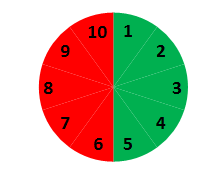 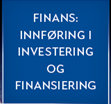 Boligpris
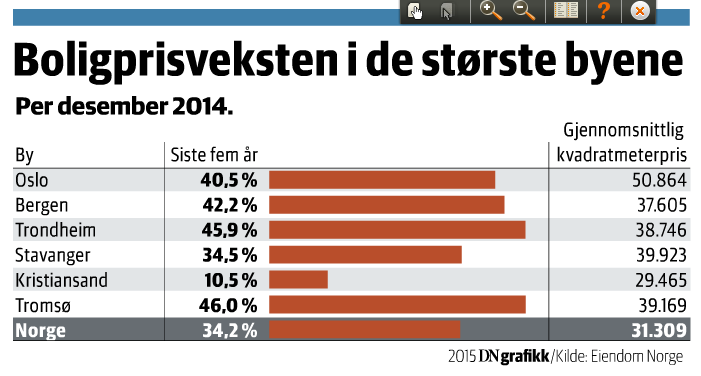 Oppgave: Beregn årlig boligprisvekst i prosent for Oslo.
Fra lang til kort rente
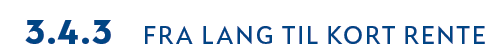 Side  145
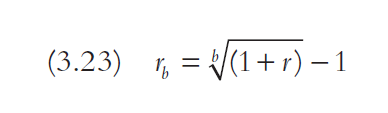 For Oslo er r = 40,5% og b = 5
Regnearket Diskontering, Fane 1:
Finanskalkulator:
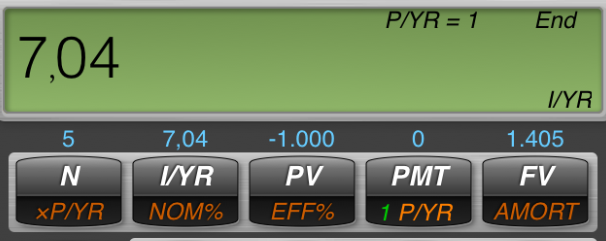 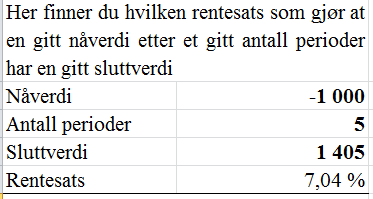 Årlig boligprisvekst i Oslo i perioden 2009-2014 er 7 %.
2
Budsjettering av nominell pris
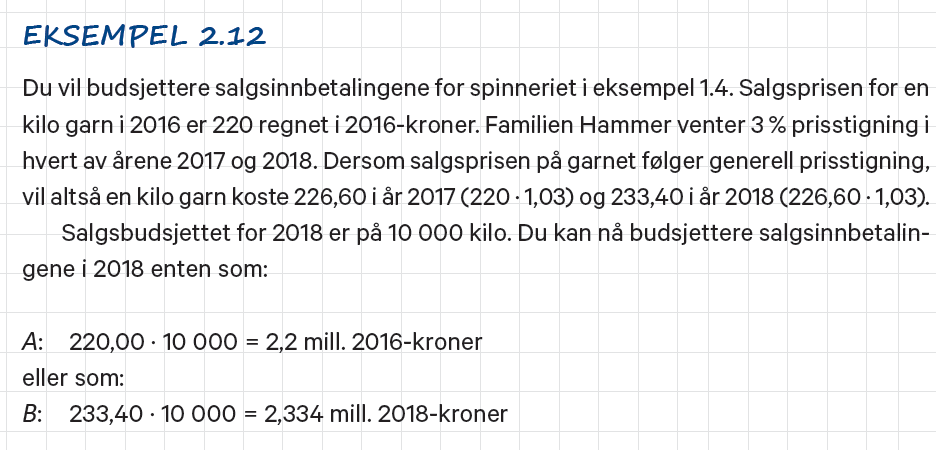 Side 77
Side 233
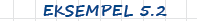 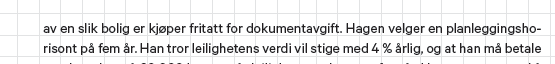 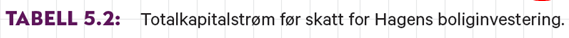 Side 512  Formelsamling
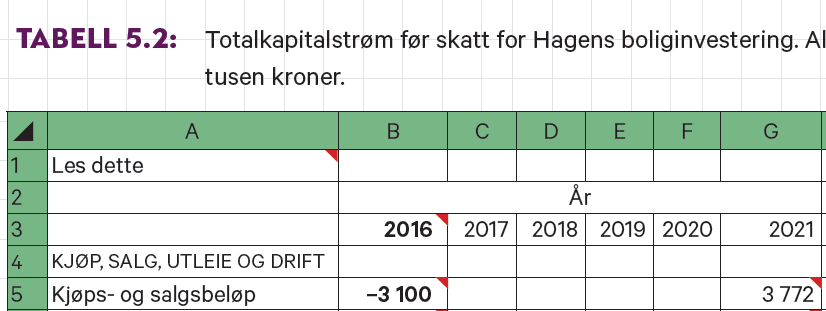 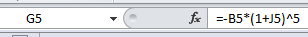 3
Årlig boligprisstigning ligger i celle J5; ikke vist i tabellen
Sersjant Hagens boliginvestering
Anta at prisen på boligen jan vurderer å kjøpe vil stige i samme takt som prisene i Oslo har steget de siste fem år.
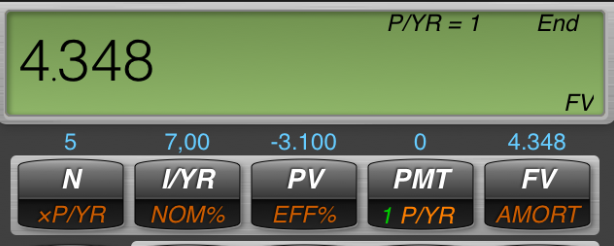 Regnearket for denne boliginvesteringen ligger på nettsiden under venstreknappen til kapittel 5. Her kan du legge inn 7 % i celle J5.
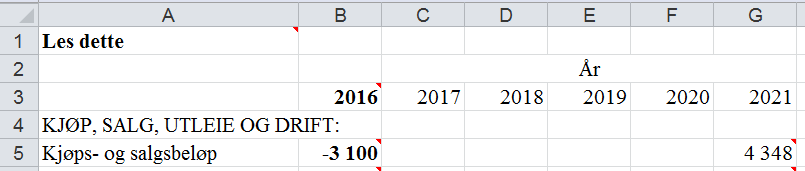 I regnearket kan du se hvordan endret prisforutsetning påvirker investeringens kontantstrøm og lønnsomhet.
4
Boligprisstigning og KPI
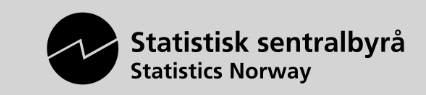 Konsumpriskalkulator
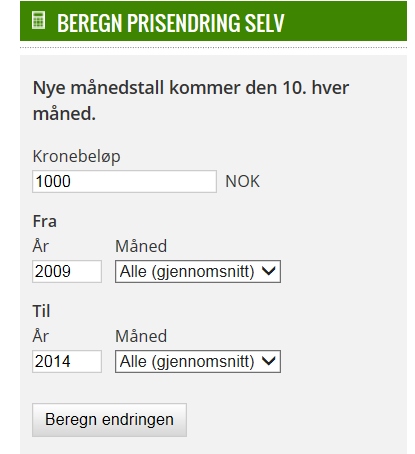 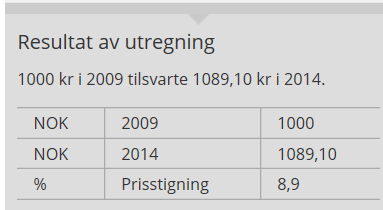 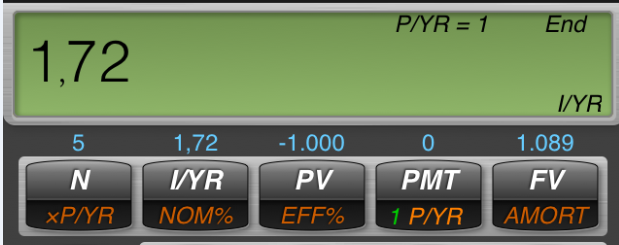 I perioden 2009-2014 har den årlige prisstigningen på boliger i Oslo vært  ca. 5 prosentpoeng høyere enn den generelle prisstigningen (7,04 – 1,72).
5